Module 4
Risk Management + Root-Cause-Analysis
The European Commission support for the production of this publication does not constitute an endorsement of the contents which reflects the views only of the authors, and the Commission cannot be held responsible for any use which may be made of the information contained therein.
What you will learn from Module 04 ..
In Module 04, Scanning for Early Warning Signs, you will benefit from learning to 

The Skills needed during a business crisis
Scanning for Early Warning Signs, 4 key areas 
The 5 Steps of Stakeholder Management 

Such is the importance of using social media as an early warning tool, we bring you this learning early in our programme. Even before deeper financial content. Why?  Communication is the bedrock of crisis management. 

Social Listening / Using Social Media for Early Warning  
The 5 steps of Managing a Social Media Crisis 

We invite you to deepen your learning by watching some insightful videos.
Risk Management Mindset, Culture and Processes
Risk Management starts with listening to staff
Interestingly, many entrepreneurs consider their company to be well prepared for crises - but when asked if they systematically ask about risks within their organization, they have to say no.
Yet this is the most obvious source to start with risk management.
76%
49%
Of board members say their companies engage in monitoring internal communications to detect trouble ahead
Of board members believe their companies would respond effectively if a crisis struck tomorrow
Source: Deloitte
The Importance of Risk Management
Entrepreneurial action is not possible without risks because the future and the effects of actions cannot be predicted with certainty. 
The task of risk management is to use suitable methods to create transparency about the risk situation in the company (risk controlling) and to optimize the risk/return profile of a company (risk management).
Risk management is the art and science of identifying, analyzing, and responding to risk throughout a compony or throughout the life of a project and in the best interests of meeting project objectives.
Risk management is often overlooked in both, companies and projects. It can help improve success by helping select good strategies and projects, determining scope, and developing realistic estimates.
Enterprise Risk Management (ERM) is a process, effected by an entity’s Board of Directors, management and other personnel, applied in a strategy setting and across the enterprise, designed to identify potential events that may affect the entity, and manage risks to be within its risk appetite to provide reasonable assurance regarding the achievement of entity objectives
How does “good” Risk Management look like?
Dynamic challenge assumptions, think unthinkable, constant learning
The objective of risk management is to ensure uncertainty never deflects the endeavour from the established business goals.
The Question now is, what does good Risk Management looks like
Dynamic
Clear governance structure & behaviour, aligned             with business aims
Governance
Transparent
Transparency, honest debate, role-modelled at ‘top’
HR-Integrated
HR helps to set the agenda and ‘educate’
People Processes
Robust people processes – supporting risk balance. Management buy-in; adherence; constantly refreshed
Triangulation
Triangulation – use multiple perspectives, data sources
Consistent
Consistent approach from individual to team to Organization – yet variegated according to needs (flexibility)
Key Elements of Enterprise Risk Management
The benefit of Enterprise Risk Management is that it aligns organization, people, processes and infrastructure, provides a benchmark for risk / reward, aids risk visibility to operational activities and for the more mature benefit, a competitive advantage.
ERM enables you to analyze risks across your company. It is standardized throughout all functions of your  company and allows to compare and prioritize risks
A
ERM allows you to manage risks in an integrated manner – rather than separate risk silos
C
B
ERM elevates Risk Management as a strategic partner in achieving your goals and objectives
Brainstorming Risk Areas
Do we have gaps?
What will be required to comply
Identifying Risk Areas usually starts with a Brainstorming exercise. 
It is important to integrate the right team members or ask for external help.
Are we compliant in every area?
3
4
To what standards should we comply?
2
5
To identify every compliance and risk area
How should we priorities our efforts?
1
6
Leadership attitude is key
Self-awareness and role-modelling good leadership
Face up to, and learn from, mistakes
Who holds up the mirror? 
Risk, HR, all functions? Does that work currently?
Ensure good oversight of people strategy and risk 
People insight and capabilities on the board?
Policies and procedures for predicting, evaluating and managing risk are important.  But if leaders don’t ask the right questions, if they don’t seek out a diversity of opinions and perspectives, and if they don’t act with integrity, these rules won’t make any difference.
be reflexive
engage with complexity
avoid knee-jerk reactions – ‘pendulum effect’
be willing to challenge and be challenged
Involving People: Role of HR in Risk Management
Culture
Value
Expert partner in building risk culture, mindset
Embedding values/ behaviours to influence decisions
Including human resources in risk management reflects the fact that people are fundamental to accomplishing goals. Human resources affect most production, financial, and marketing decisions. People can help or get in the way of accomplishing what managers have planned.
Linkages
Alignment
Linking behaviour and organisation performance
Aligning reward & recognition
Board information
Information
Guiding board oversight of people strategy
Mastery in providing people risk information
Change Management
Expertise in organisation design
Development
Assessing and developing leaders
Roles of the Risk Officer
Frame accountability and authority
The ERM model implies the leadership by an individual who is responsible for the development and implication of an ERM strategy and assists the senior management in terms of risk management.
Establish ERM policiesand set goals for implementation
Guide integration of ERM with business planning and management activities
Promote ERM competencethroughout the company
Facilitate managers’ developmentof reporting protocols
Oversee developmentof entity-wide andbusiness unit specificrisk tolerances
Report to senior leadership on progress and recommend actions as needed
Development of a Risk Culture
The development of a Risk Culture is critical to effective Enterprise Risk Management.
Risk culture is the system of values and behaviors present in an organization that shapes risk decisions of management and employees. One important element of risk culture is a common understanding of an organization and its business purpose.
Tone at the top
Code of Conduct or Ethics
Risk performance  implemented in incentive plans
Clearly defined roles and responsibilities
Effects of different Risk Cultures
Misalignment
Blind spots
Incubation of crises
Recklessness
Suppressing feedback, sharing, learning
Suffocating initiative
Groupthink
Pressure & stress effects
Over-powerful leaders
Can be toxic to performance and reputation
A positive risk culture is one where staff at every level appropriately manage risk as an intrinsic part of their day-to-day work. Such a culture supports an open discussion about uncertainties and opportunities, encourages staff to express concerns, and maintains processes to elevate concerns to appropriate levels.
Serves as a barometer
Reinforces messages
Guide for judgement
Reduces error, permits learning
Promotes consistency and allows flexibility
Alert to ‘weak signals’
Allows reflection
Boosts performance, confidence, engagement
PositiveRisk Cultures
NegativeRisk Cultures
Integrating ERM into decision-making
Analysis of emerging risks and stress tests should influence business decisions
To be effective, risk management must be integrated into day-to-day business line activities and corporate short-, mid- and long-term decisions.
Integrating ERM and strategic planning can make strategic plans stronger while helping focus limited resources on the risks and issues that matter most.
Risk Managers must be involved at the onset of strategy setting processes
Risk informationshould be sharedacross the company to avoid the same event recurring
Risks associated with new products should be considered and communicated to the board
Risk Management Processes
5
Risk management processes are grouped in different ways but generally include the opposite.
Ideally, each of these processes should be ongoing rather than, for example, annual.
1
Report
Identify
Assess/
4
Monitor
Measure
2
Manage /Respond
3
What is needed: The Principles of Enterprise Risk Management
Enterprise Risk Management is the integrated management of:
business risk, 
financial risk, 
operational risk and 
risk transfer
to maximize a firm's shareholder value".
That is, making a company more profitable by creating a single view of all risks, internal and external, and an executive-level management strategy to deal with those risks. 
To achieve this, you need to follow five basic principles
Confidence to challenge & ask difficult questions
Enhanced quantitativeand statistics skills
Deep understandingof the business
Models, frameworksand tools
Ability to lead andcommunicate
The Concept of Risk Management Maturity
A risk management mature organization is one that can cost-effectively achieve and maintain an acceptable level of risk.
Can decision-makers make well-informed decisions, based on visibility into the risk landscape and quality of the risk analysis and reporting?
How reliably can personnel, based on awareness of what’s expected of them, their skills and resources, and levels of motivation, execute against risk management decisions?
STRUCTURE
NAIVE
AWARE
DEFINED
MANAGED
ENABLED
Has not yet developed an approach for risk management.
Risks are a nuisance, would rather avoid the talk of them.
Enterprise wide risk management approach considering risk at highest level but could be further enabled in decision making.
Risks taken on an informed basis.
Risk management is used to help manage multiple aspects of the institution.
Scattered silo based approach to risk management.
Mitigate risks as they become relevant.
Risk management strategy and policies in place and communicated across the organization.
Where to start? Risk Management Maturity Mindset
Change Management
Sponsorship
Risk as a senior management responsibility not a specialist function. The Risk Management Mindsets needs: 
Top level buy-in
Zero tolerance
Mindset Change: Managing risk and compliance needs to be seen as ‘everyone’s job’
Cultural Change: ‘no guilt’ culture to encourage disclosure
Start with a Risk Management Roundtable with all the functions and divisions of your company
Significant effort will be required to overcome organizational inertia and change a mindset   to a risk-reward culture
Successful Risk Management implementations require senior management & Board support.
01
04
02
Project Management
Sustainability
Do not underestimate launch complexities or cultural challenges. 
Pilot programs prior to larger roll outs.
To sustain progress and momentum, maintain program team continuity.
03
Root Cause Analysis
How Root Cause Analysis will help your business
Implementing Root Cause Analysis will help your business to
Identify barriers and the causes of problems, so that permanent solutions can be found
Develop a logical approach to problem-solving, using data that already exists in the agency
Identify current and future needs
Establish repeatable step by step guides
How to identify risks: Root-Cause-Analysis
The root cause analysis is one of the essential instruments of corporate management. 
It involves the recording of errors, their causes and the statistical evaluation of this data, which is followed by an evaluation and derived measures for error reduction.
Above the surface you see theSymptoms of the problem
You need to dig deeper to find the Root Cause of a problem
How to identify risks: Root-Cause-Analysis
The most effective way to identify Risks is the Root-Cause-Analysis.
Identifying the Root-Cause of a Risks provides information about where losses come from and where your organization is vulnerable.
Cause 1
Effect 1
Cause 2
Event
Effect 2
Cause 3
Effect 3
Identify 5 Categories of Root Cause
Risk caused by people, environment, and other circumstances.  Examples: Fluctuations in economic markets, weather-related hazards, lack of public infrastructure
To identify Root Causes, it is important to structure potential roots into categories. The categories you chose depend on your company structure and the business environment. Here we display some of the typical Root Cause Categories.
(for a detailed description of the Root Cause Analysis please see the next section)
External
Risks involving people who work for the organization.  Examples: Misuse of confidential information, non-compliance with policies, lack of necessary skillsets
People
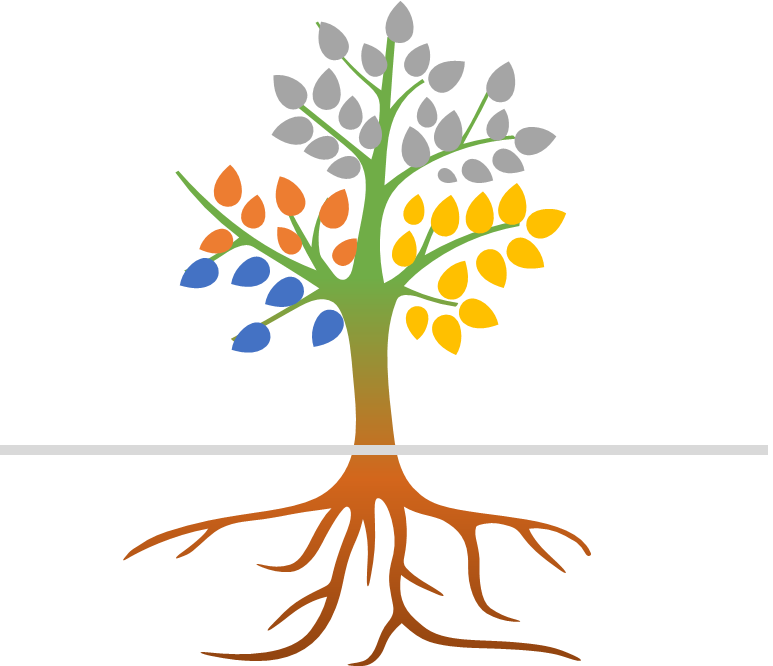 Risk arising from the organization’s execution of business operations.  Examples: Inadequate budgeting, missing documentation, lack of policies or procedures
Process
Relationships
Risk caused by the organization’s connection with third-parties.  Examples: Contracts are not reviewed properly, inadequate security protocols on third-party relationships
Systems
Risks associated with IT processes, security, data, or information assets. Examples: Data is inaccessible, failure to adopt new technology trends, inadequate system maintenance
How to identify risks: Root-Cause-Analysis
The Root Cause Analysis is one of the essential instruments of corporate management. 
It involves the recording of errors, their causes and the statistical evaluation of this data, which is followed by an evaluation and derived measures for error reduction.
Above the surface you see the Symptoms of the problem
Example Symptom  Customer Complaints
Example Causes:
Personnel incompetence
Equipment Breakdown
Process incapability
Unrealistic Time Planning
You need to dig deeper to findthe Root Cause of a problem
Root-Cause-Analysis: Positive Impacts
conserves resources
Root Cause Analysis is working towards finding the most probable cause of a non-conformity within a process. 
Its primary goal is to analyse problems or events to identify:
What happened
How it happened
Why it happened
So that actions for preventing reoccurrence are developed
eliminates patching
leading facilitates discussion (to solutions)
Holistic
Economical
helps resolve the problem
Problem Solving
Constructive
helps identify the problem or challenge
provides rationale for strategy selection
ProblemIdentification
Exculpatory
How to identify risks:  6  Step Root-Cause-Analysis
The literature describes different approaches to Root Cause Analysis. Regardless of the concrete process definition and design of the analysis, these 6 central components should be included.
06. Evaluation
05. Improvement Planning
04. Determine Causes
03. Data Analysis
02. Definitions
01. Team
Root-Cause-Analysis: Hints and Tips
It is important to select the right team to carry out the Root Cause Analysis. Members should have the knowledge of the process and should be able to explore the why, what and how
Don’t jump in with solutions: the problem and the solution may not be obvious
Make sure you are aware of the causal relationships – not just for the issue but also for the solution
Suggest improvements that you can implement and are owned and signed up to by your team
Having a facilitator with experience in the process will make things easier
Practicing the tools and techniques will ensure that you maintain the skills needed
Only take responsibility for actions over which you have control: Don’t agree on an action plan for something you can’t implement
To perform a successful Root Cause Analysis you should observe a few basic rules.
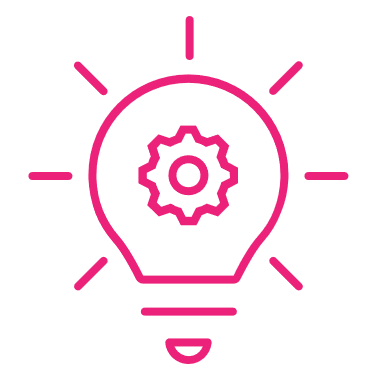 Root-Cause-Analysis Tools: Pitfalls
Not understanding the problem and therefore not defining it correctly
Not asking for help (internally and externally)
Not considering all possible failure causes
Not identifying all root causes
Not understanding how the system should operate
Runaway tests and analysis
Adopting a “remove & replace” mentality
Returning the part/product without analysis
Failing to follow-through
Jumping to conclusions
Tearing a system apart without a plan
Root Cause Analysis needs some practice - but if you follow the above rules while avoiding the adjacent pitfalls, it is a very helpful tool.